Efficacy Review – Spring 2013
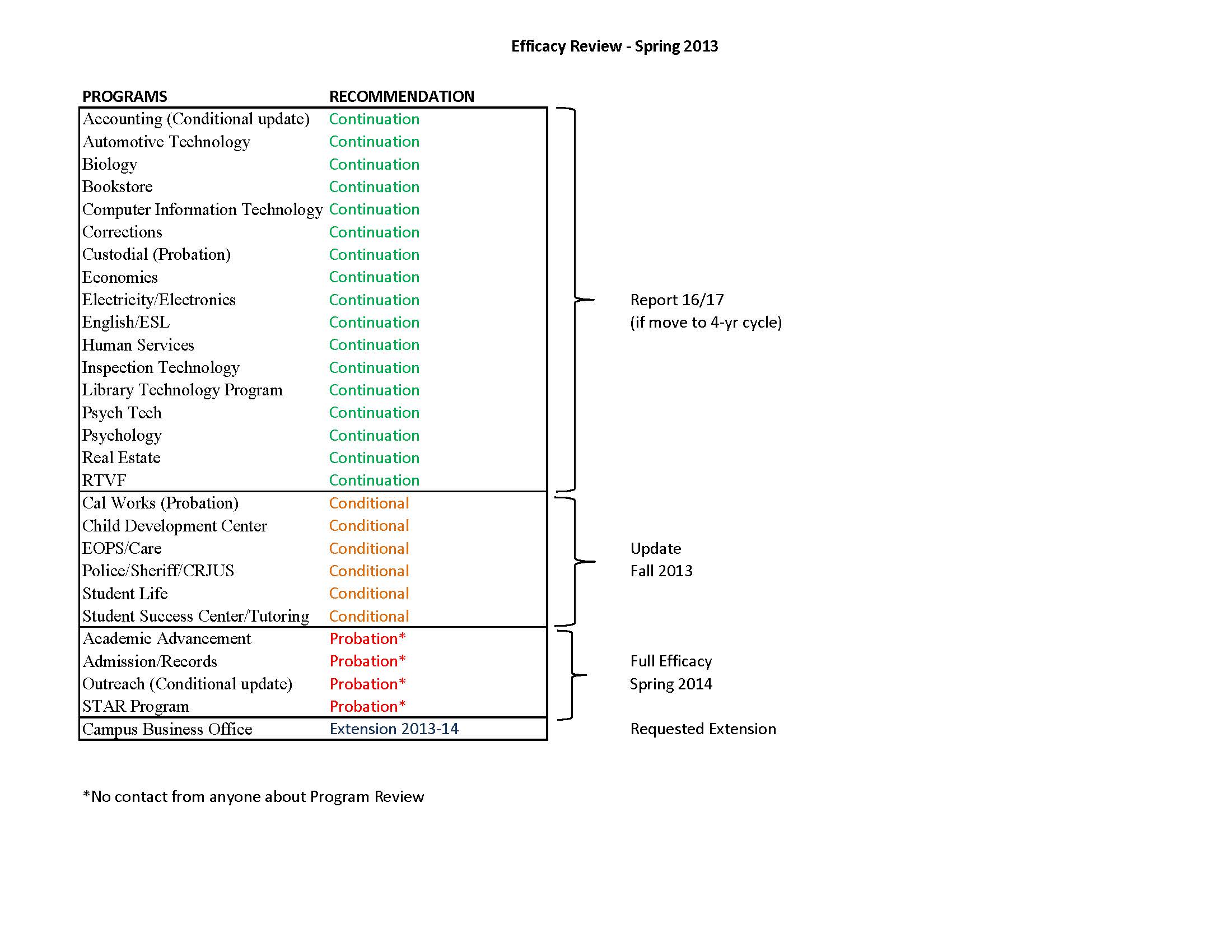